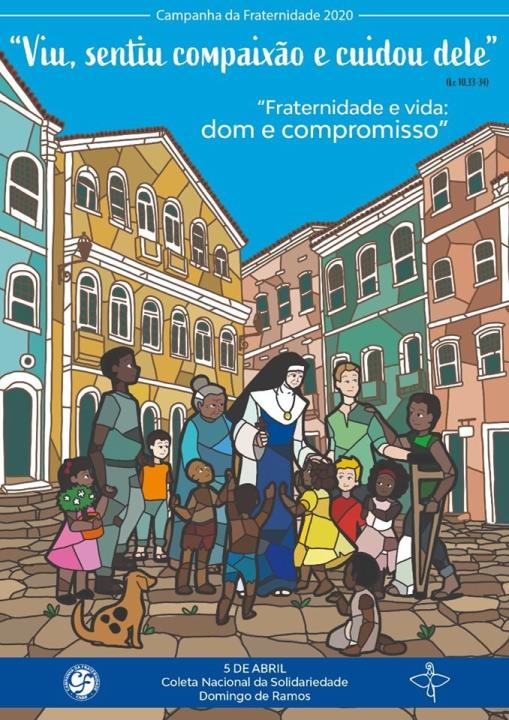 FRATERNIDADE E VIDA: 
DOM E COMPROMISSO
Estudo do  Texto-Base  da Campanha  da       Fraternidade  2020SENTIU  COMPAIXÃO
Lc 10, 33-34
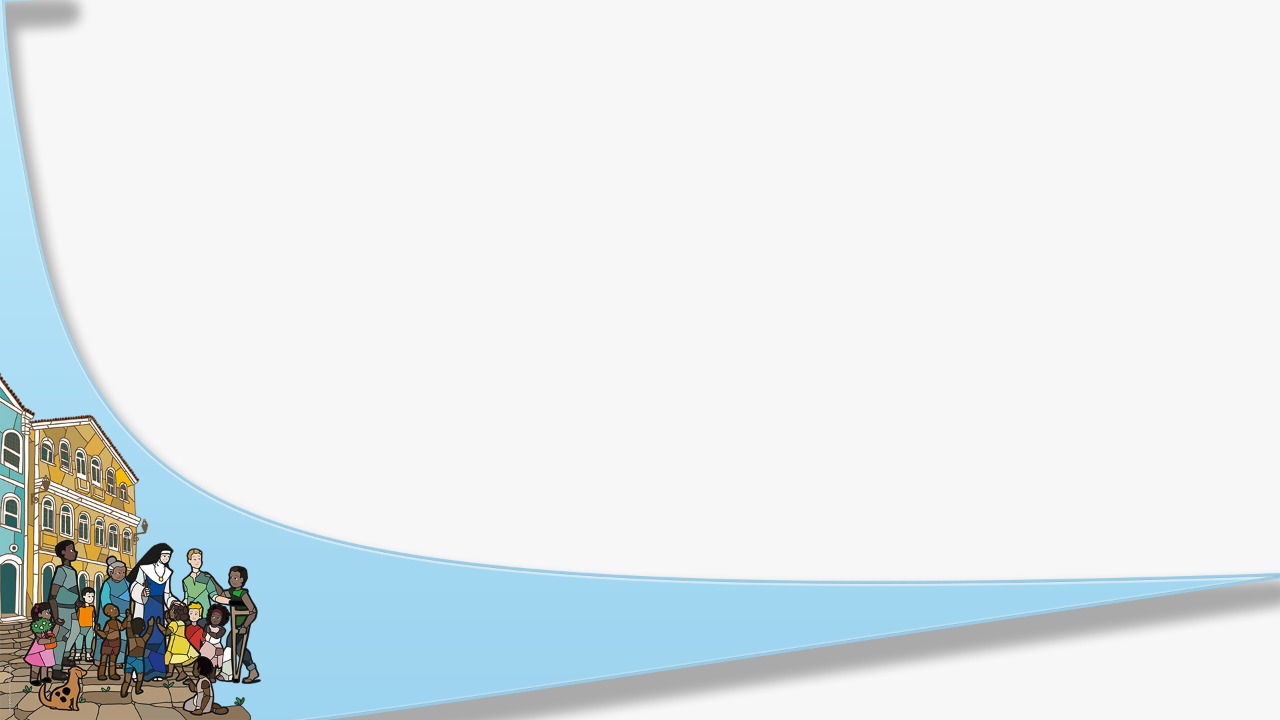 II PARTE – SENTIU COMPAIXÃO  
2. Compaixão de Jesus – romper com indiferença 
2.1 Compaixão é ter mais coração nas mãos 
2.2 Compaixão é ter mais justiça no coração 
2.3 A caridade: verdadeiro sentido da vida 
2.4 Cuidar é ter mais ternura na vida 
2.5 A Boa-nova do cuidado da vida 
2.6 Ecologia integral 
2.7 O desafio do sentido
2
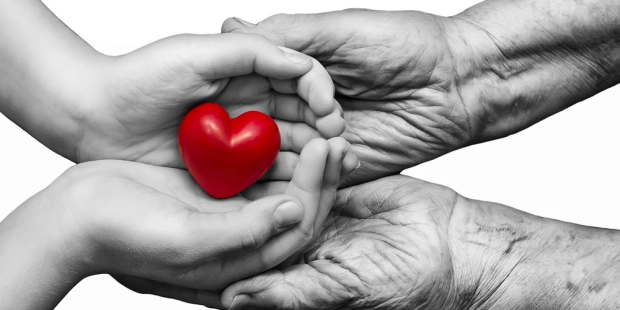 PARTE II SENTIU COMPAIXÃO
Sete olhares sobre a compaixão
2. Justiça
1. Coração nas Mãos
3. Caridade:
Sentido da Vida
no coração
4. Cuidar  com ternura
5. Boa-nova  do cuidado
6. Ecologia  integral
7. Desafio  do sentido
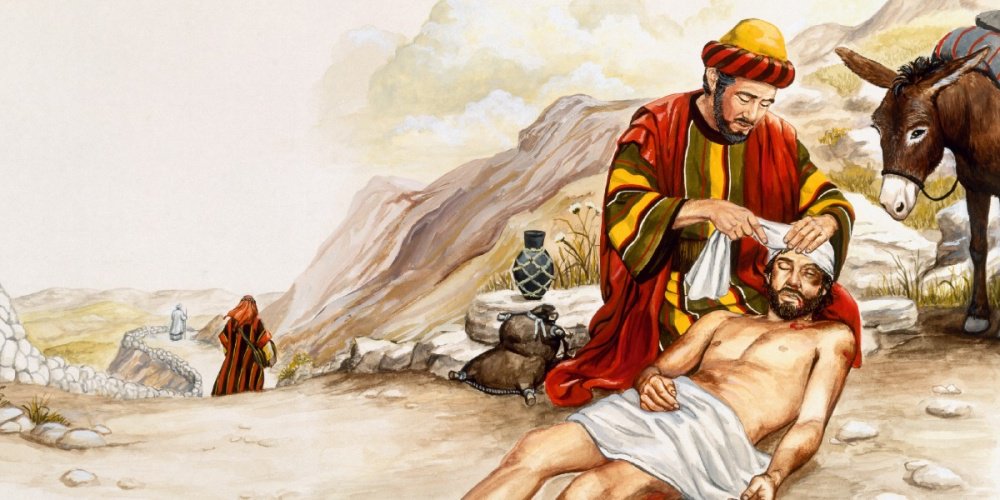 “Sentiu compaixão ”
2. COMPAIXÃO DE JESUS – ROMPER COM INDIFERENÇA 

Compaixão = “padecer com” - Característica essencial da misericórdia de Deus.

Em Jesus a compaixão se manifesta em “romper com a indiferença”

O Olhar de Jesus é sempre um olhar = trinitário (Olhar Relacional) Deus Pai, Deus Filho, Deus Espirito Santo.

Nesta época de indiferença, o tempo da Quaresma nos convida a compaixão e a misericórdia. A Parábola do bom samaritano: nos apresenta a dádiva do compromisso (Vai e também tu faz o mesmo)
2. COMPAIXÃO DE JESUS – ROMPER COM INDIFERENÇA 

EVANGELHO: Lc 10,25-37

Na Parábola do Bom Samaritano: Jesus nos ensinou o olhar daquele que se compromete com o outro.

Olhar da compaixão gera um “permanecer com” Não é olhar de dó, mas olhar que reconhece a dignidade e resgata a imagem de Deus no rosto desfigurado.

Nos gestos do samaritano reconhecemos o agir misericordioso de Deus.
Estou disposto a fazer o mesmo?
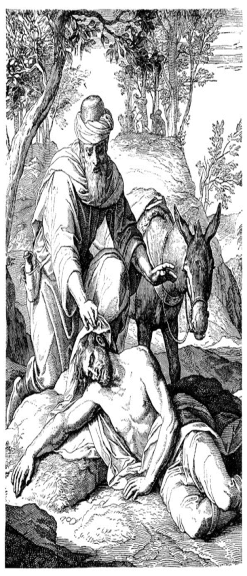 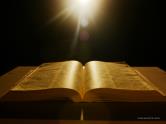 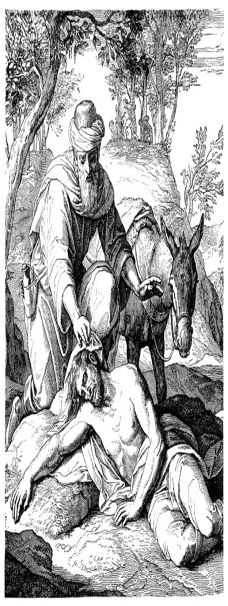 2. COMPAIXÃO DE JESUS – ROMPER COM INDIFERENÇA 

EVANGELHO: Lc 10,25-37


A palavra samaritano significa uma pessoa caridosa, que tem bom coração e se preocupa com os outros. Este significado teve origem na parábola do “Bom Samaritano”, contada por Jesus em Lucas 10, 30-37.

O Bom Samaritano: Não retirou apenas o homem da situação em perigo, ele foi além, ele o salvou
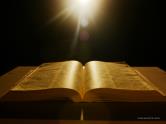 Resposta, da pergunta quem é meu próximo?
Não é quem eu tenho vínculos, mas sim àquele que eu me aproximo. Principalmente o que sofre.
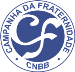 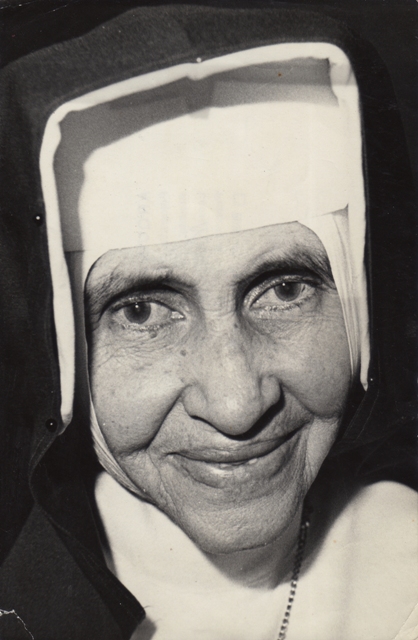 "“O importante é fazer a caridade, não falar de caridade. Compreender o trabalho em favor dos necessitados como missão escolhida por Deus”. (Santa Dulce dos Pobres)
COMPAIXÃO É TER MAIS CORAÇÃO NAS MÃOS
Na história da Igreja temos muitos exemplos de Homens e mulheres que pelo encontro com Jesus testemunharam o sentido da compaixão como: 
 São Camilo de Lélis (1550-1641) da Ordem dos Ministros Enfermos, que dizia aos cuidadores de hospitais e instituições sociais "Colocai mais coração nessas mãos“
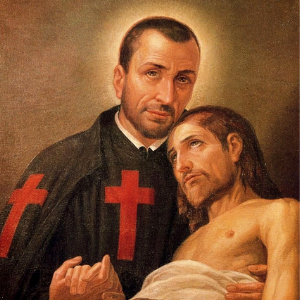 O Papa Francisco recente pediu aos profissionais da saúde um apelo para que eles pudessem sofrer com aqueles indivíduos que se encontravam sem soluções drásticas ou por critérios econômicos, pois é a dignidade da vida humana que está em jogo.
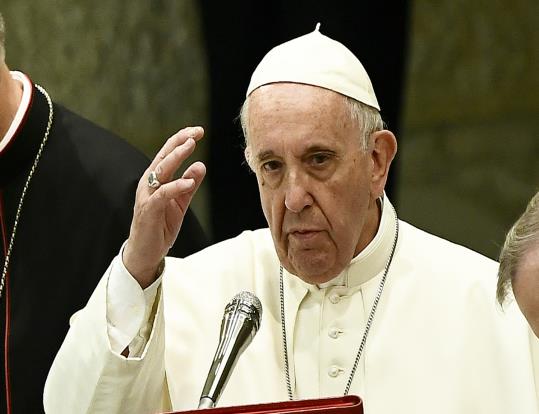 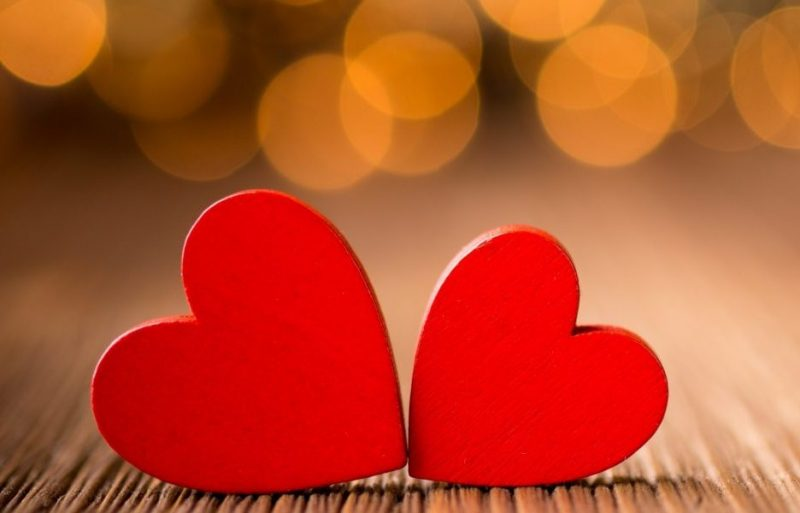 Sem ter onde reclinar a cabeça (Mt, 8,20). O filho do homem salvou o mundo, então não é questão somente de ter recursos, mas agir pelo amor. 

É muito triste gastar o tempo nos embastes e nas acusações, quando ele poderia ser utilizado na pratica da misericórdia, da solidariedade e do perdão.

Quem ama não julga, não acusa, não divide. Quem ama cuida, acolhe e integra. Quem ama dialoga, suporta e se compadece.
Ao contrário, o egoísta e prepotente, com olhos só para si, julga o mundo a partir da sua prepotência, esquecendo-se de que seu olhar está embaçado pelo pecado e o coração entupido pela maldade. 

Diante da maldade, apesar dos problemas que temos, nossas mãos não podem ser fechadas para socar, mas têm que, abertas, apoiar (Mateus 8,20).
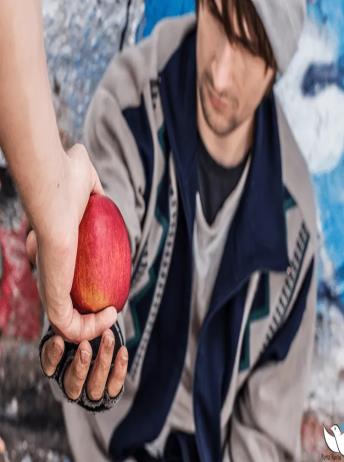 Considerações acerca do diálogo
EU + TU= NÓS
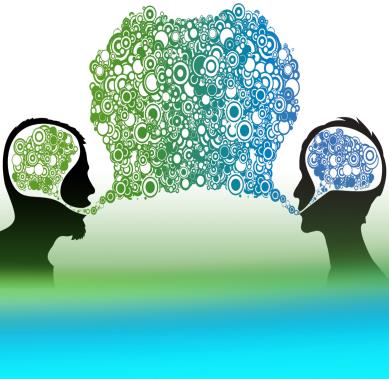 Troca de informações, de opiniões, exposição de motivos e revelação de sentimentos.
Definição de Diálogo: é uma conversa especial entre dois (ou mais) agentes humanos... Não é somente 1 que fala, é preciso entender a realidade, pois podem surgir os julgamentos

O diálogo é uma técnica de investigação em conjunto, juntos nós somos capazes de encontrar uma solução, entender o outro

- Com o diálogo aprendemos com o outro, é preciso uma abertura, 
Eu posso dizer tudo a uma pessoa, porém preciso ver a forma de dizer, saber ter respostas
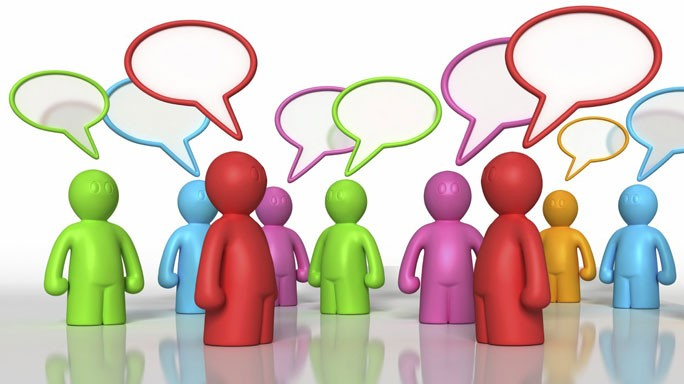 Condições para que se haja diálogo: Local adequado, e tempo suficiente, a pessoa olhando para relógio pode revelar um certo tipo de carência de tempo, eu preciso estar aberto ao outro
- Respeito, Boa Vontade e determinação: Todos os seres humanos são carentes, e de alguma forma capaz de gerar preconceito
Ex. Não fui com a cara da pessoa, essa pessoa parece sínica, chata etc.

A Boa vontade parte do acolhimento, o que o outro tem a me dizer.
Precisamos estabelecer um horário adequado, chorar se for preciso mais precisamos resolver.
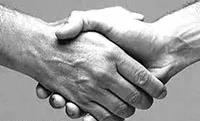 Por que e para que Dialogamos?

R.: Dialogamos Para resolver conflitos, para estabelecer uma ordem, uma harmonia, entender o outro, perceber os conflitos e buscar soluções. 

 (Onde tem muitos conflitos falta diálogo)
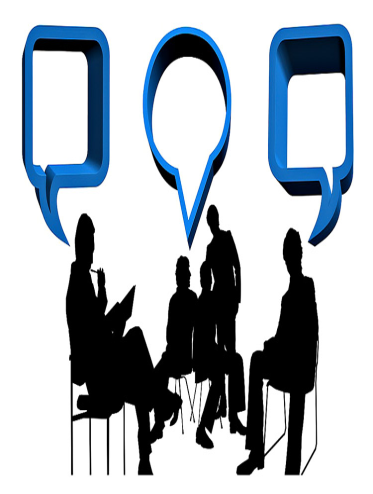 Se discordas de mim, tu me enriqueces
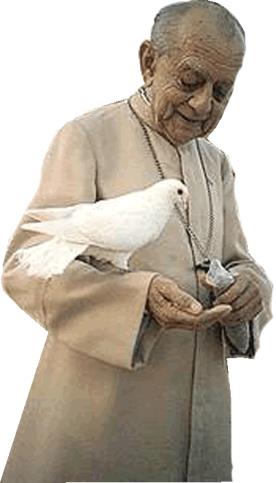 Se és sincero e buscas a verdade e tentas encontrá-la como podes, ganharei tendo a honestidade e a modéstia de completar com o teu, o meu pensamento, de corrigir enganos, de aprofundar a visão...”

Dom Hélder Câmara
COMPAIXÃO É TER MAIS JUSTIÇA NO CORAÇÃO
JUSTIÇA
Um dos grandes desafios para o nosso tempo é definir o que é justiça. 

Na concepção da maioria das pessoas, justiça trata-se daquilo que pode ser retribuído com dinheiro, trabalho, até mimos por conta do bom comportamento. Ou, ao contrário, punido devido ao mau comportamento.
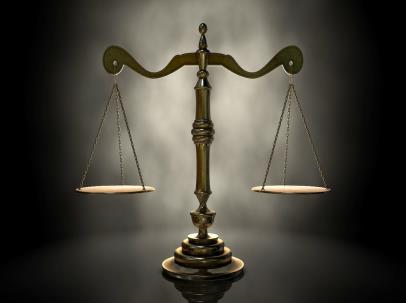 O Antigo Testamento nos ensina que a justiça no homem é virtude, e em Deus é perfeição

No novo Testamento em Jesus, nós compreendemos que o amor é maior que a justiça. O amor condiciona a compreensão de Justiça. A Justiça serve a caridade. O Amor (Ágape) é a forma mais plena de Justiça.
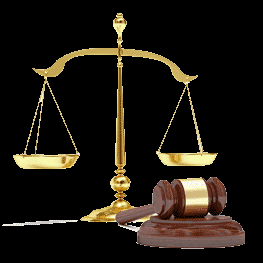 Todos somos filhos do mesmo Deus que faz chover sobre maus e bons (Mt 5,45).
Parábola dos Trabalhadores na Vinha (Mt 20, 1-11)

Onde esta o erro quando o senhor da vinha paga por igual a trabalhadores que cumpriram jornadas diferentes (Mt 20, 1-11)?
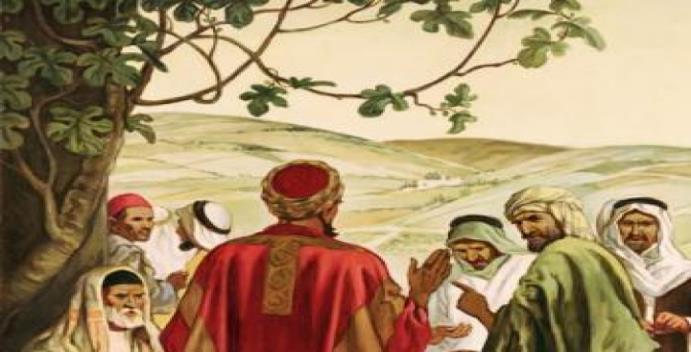 O Dono da Vinha paga por igual, não porque os trabalhadores renderam por igual, mas porque todos são humanos, e por isso, são iguais.

Terá o senhor errado na parábola, ou estaremos nós tão marcados por um conceito incompleto de justiça que não enxergamos a amplitude de um coração que é, ao mesmo tempo, Justo e misericordioso?
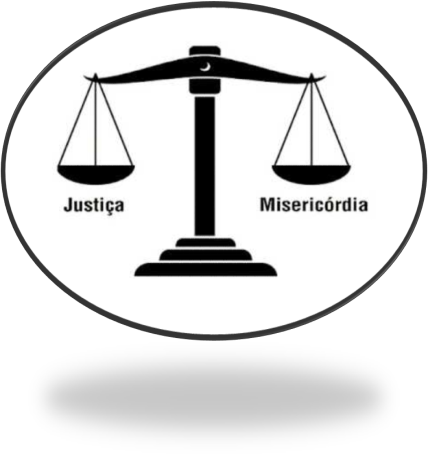 Em Jesus, Justiça e misericórdia, não se contrapõe. Ao contrário, complementam-se, ampliam-se, levando-nos mais próximos a eternidade. 

“A compaixão então é o caminho privilegiado também para edificar a justiça, porque nos convida a colocarmo-nos no lugar do outro, na situação do outro, compreender as fadigas, dificuldades, ela nos move a reconhecer o meu próximo como parte de mim.
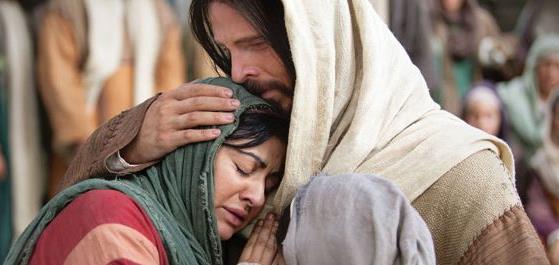 Então a partir desta realidade a CF 2020: faz um convite à conversão pessoal,  comunitária, social e conceitual. 

As Desigualdades sociais: são a raiz de muitos males que desumanizam e desfiguram a dignidade humana. 

É necessário resolver causas estruturais da pobreza, por via de uma organização comunitária e social, e não um mero assistencialismo, pois  justiça se compreende a partir da misericórdia e da solidariedade que é a ação, o zelo, pelos outros e pela casa comum!
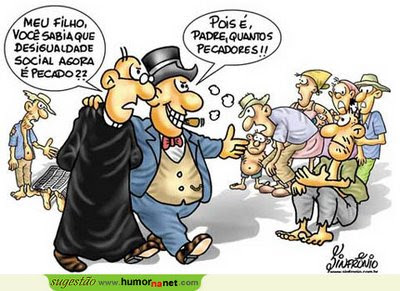 A CARIDADE: VERDADEIRO SENTIDO DA VIDA
CARIDADE é uma virtude teologal que consiste em amar a Deus acima de tudo e ao próximo como a si mesmo. Trata-se, portanto, de um amor sem segundos interesses. 

CARIDADE NA TRADIÇÃO CRISTÃ: justiça não está desvinculada da caridade.

CARIDADE SOCIAL: Amar o próximo no plano social: valer-se das mediações sociais para melhorar sua vida e remover fatores sociais que  causam indigência, é amar o bem comum. 

CARIDADE NA POLÍTICA: meio privilegiado para promover a paz e os direitos humanos, realidade trabalhada pela CF 2019.
DESAFIO DA CARIDADE: traduzir a concepção  misericordiosa de justiça em estruturas  jurídicas e políticas, na construção de  uma verdadeira democracia (não apenas  nominal, mas que vele pela dignidade)
É necessário Formar operadores da justiça e do  direito: primazia da dignidade humana.

Viver a compaixão é ter justiça no coração.

 Dra. Zilda Arns (12/01/2010 - Haiti) 

Uma mulher de coragem! Lutou pela  Valorização da vida e superação da  miséria e da fome. Costumava dizer:
" Há muito o que se fazer, porque a desigualdade social é grande”
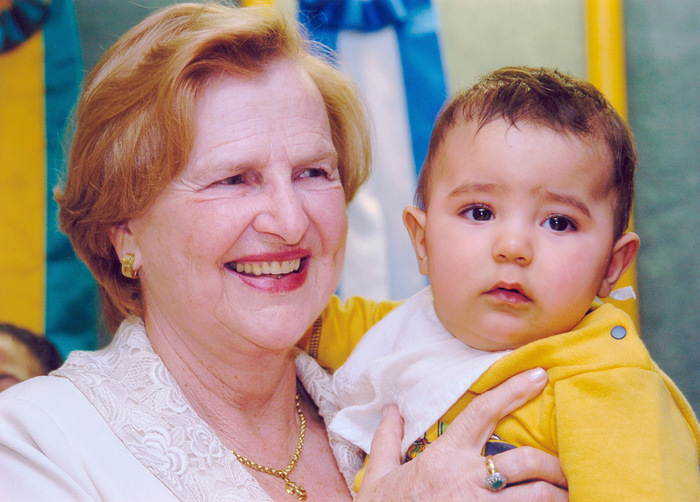 CUIDAR É TER MAIS TERNURA NA VIDA
Ternura: concretiza nossa forma de  acolher a misericórdia divina Antídoto do medo em relação a Deus,  pois no amor não há temor. Quem se sente amado é estimulado a  amar e cuidar.

A ternura nos torna mais abertos a aceitar os outros. 
Uma vida que é impulsionada pela ternura não tem medo de enfrentar a escuridão dos erros e do pecado, pois pela misericórdia de Deus ultrapassamos a escuridão, como Deus sonhou.

A fonte de toda ternura não está em nós, Deus é a fonte de todo bem e de toda ternura e nós somos capazes de exalar esta graça que vem de Deus.
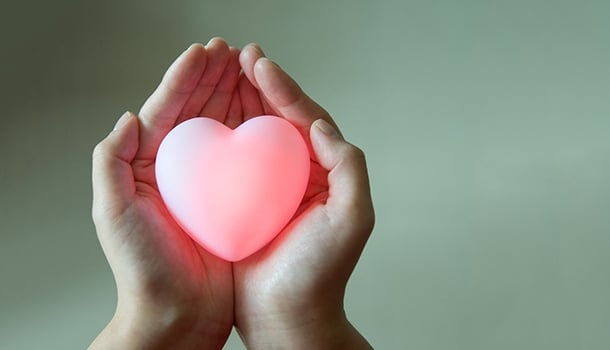 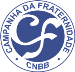 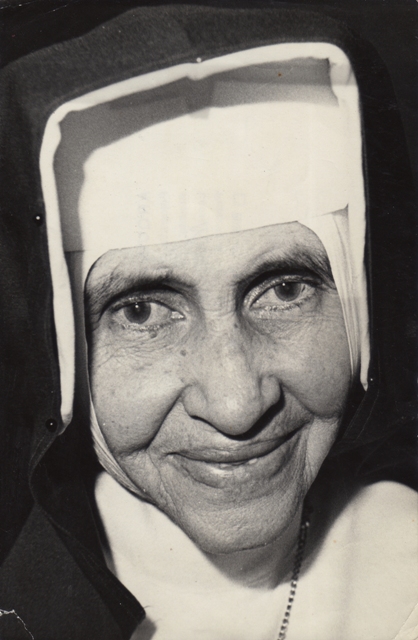 " No coração de cada homem, por mais violento que seja, há sempre uma semente de amor prestes a brotar" - Nós como igreja somos chamados a não desistir das pessoas, se nós desistirmos quem irá acreditar?
A BOA NOVA DO CUIDADO DA VIDA
A Noção bíblica da imagem de Deus se fundamenta no valor da vida.

A Bíblia e o Magistério da igreja: propõe e defende a dignidade e a inviolabilidade da vida e da liberdade humana. Sua posição em favor da vida e da liberdade muitas vezes levou cristãos a sofrer, custando perseguições de vários tipos.
	Ao longo da história, é possível perceber que a igreja é pioneira na criação de escolas, hospitais, abrigos para órfãos e anciãos desamparados.
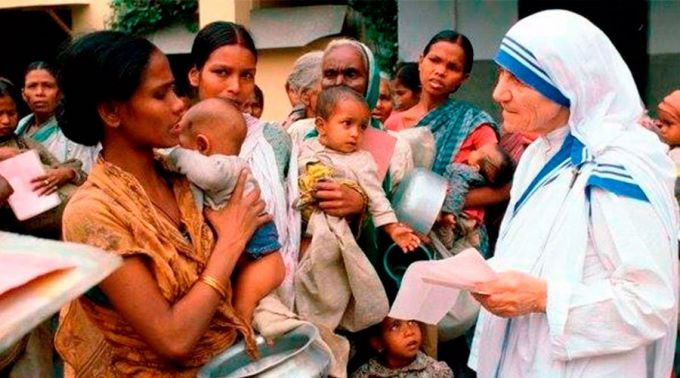 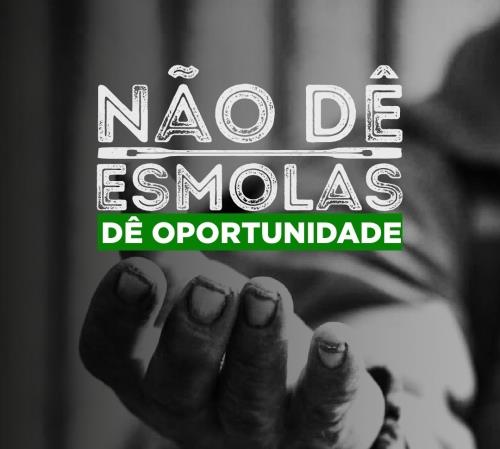 ECOLOGIA INTEGRAL
A ecologia integral insere o ser humano na natureza e esta no mundo social dos humanos, despertando a consciência de que afetar um é também ferir o outro.
 Por isso a consciência para uma ecologia integral é tanto um chamado como um dever para toda a humanidade, independente da religião, pois todos os seres humanos dependem desta consciência da ecologia integral para continuar a viver na nossa Casa Comum, a terra.
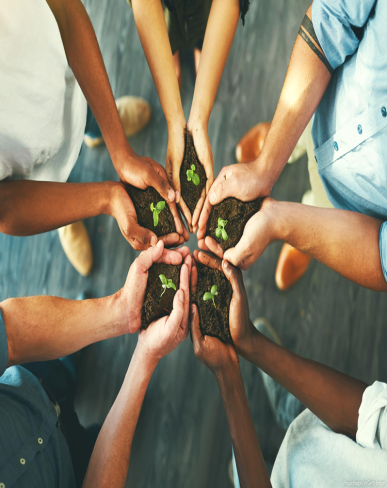 A mesma ternura necessária na relação dos cristãos com as pessoas deve existir deles também para com a natureza. 
O compromisso para superar problemas como a fome, o desconforto social e econômico, degradação do ecossistema e cultura do desperdício, requer uma renovada visão ética, que saiba colocar no centro as pessoas, com o objetivo de não deixar ninguém à margem da vida. 
É somente o olhar da ternura que pode enxergar as pessoas e a natureza.
A ecologia integral, pois, não visa somente preservar o meio ambiente e nem tampouco o bem estar das pessoas isoladas da natureza. Ela visa a preservação da vida e do cuidado com o outro, a beleza e o respeito pela criação.
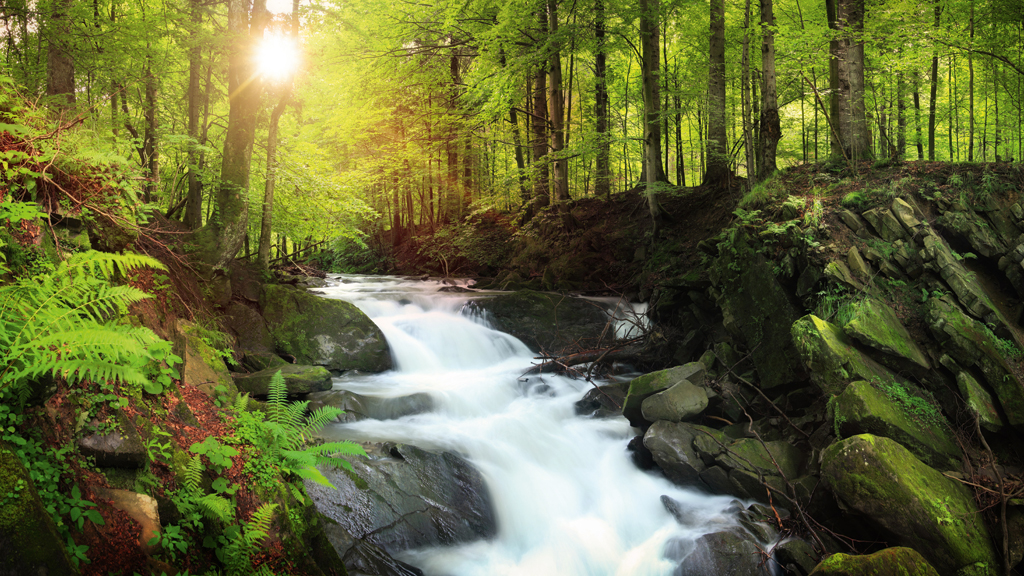 O DESAFIO DO SENTIDO
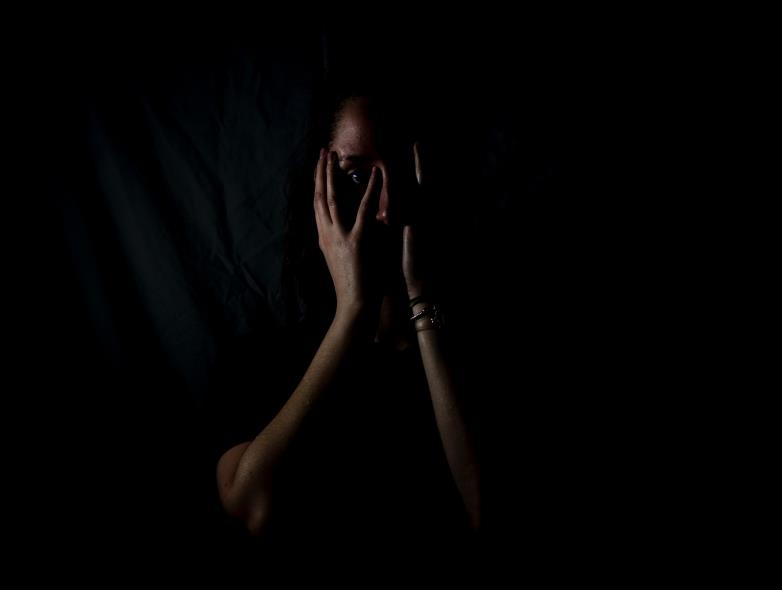 Viver Tecnicamente é muito fácil pois hoje existem diversas facilidades.

Viver Existencialmente: É difícil, pois atualmente estamos sendo afetados pelo relativismo, a liquefação de valores, a lógica do descarte.
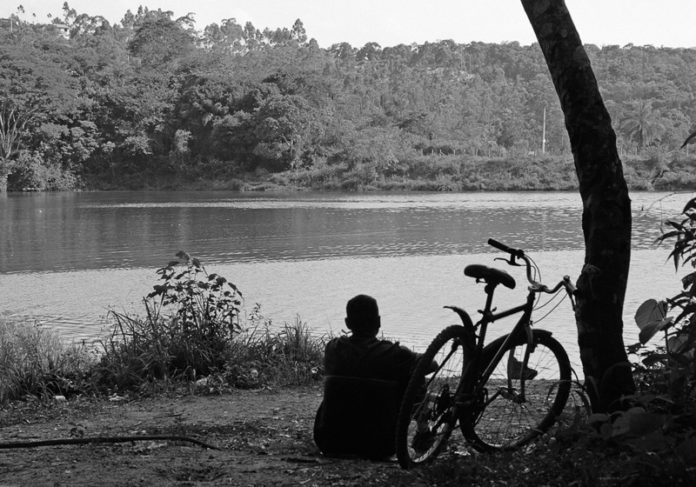 Qual o sentido e a finalidade da vida, especialmente da vida humana? De onde provêm os inúmeros sofrimentos? Como alcançar a almejada felicidade? Como promover a paz de modo definitivo?
Responder a estas perguntas e conhecer/redescobrir o sentido da vida traduzindo esse conhecimento em atitudes mediadoras e adequadas ao nosso tempo é um dos maiores desafios dos dias atuais.
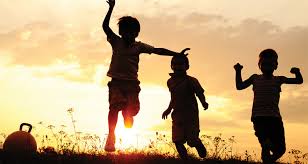 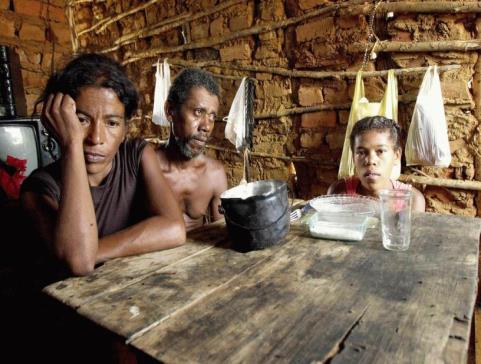 Para a igreja, o sentido da existência humana se fundamenta na consideração de em Cristo.  Essas respostas foram dadas em definitivo. 
"Cristo, o novo Adão, manifesta plenamente o homem ao próprio homem e lhe revela a sua altíssima vocação" (GS, n.22)" Em Cristo, se esclarece  o enigma do sentido da vida humana
Cristo esclarece o enigma da vida humana e nos aponta respostas. Aprendemos com Cristo que a finalidade da vida humana é o serviço para a construção do Reino de Deus onde a justiça misericordiosa do amor torna plena a verdadeira felicidade.  Humanizar o mundo, Eis o sentido da existência humana
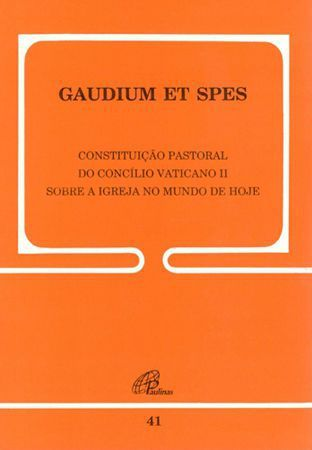 Gaudium Et Spes - ("Alegria e Esperança") Documento sobre a Igreja no mundo contemporâneo
Chegamos a ser plenamente humanos quando permitimos que Cristo nos conduza para além de nós mesmos, a fim de alcançarmos o nosso ser mais verdadeiro, que é sermos fazedores e distribuidores da Justiça do Reino. 

Ao anunciar Jesus Cristo, que é a justiça e a paz em pessoa (Efésios 2,14; 6,15) a nova evangelização incentiva todo batizado a ser instrumento de pacificação e testemunha de uma vida reconciliada, base de toda felicidade.
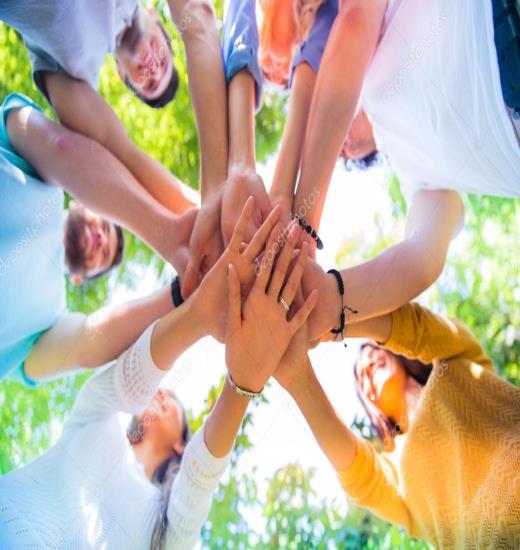 O rompimento com as fontes do sofrimento exige romper com ideias que propõem projetos de poucos para poucos.
 É preciso despertar toda a sociedade para um verdadeiro pacto – um acordo para viver juntos – de forma que todo ser humano tenha vida e vida em abundância (João 10,10).
Diante do progresso da comunicação (mídias sociais) o desafio é a mística de viver juntos, sem fechar-se em si mesmo.

A Igreja proclama a boa-nova da paz e colabora para cuidar desse bem universal.

A partir de toda esta realidade apresentada é Hora de projetar, numa cultura do  diálogo como forma de encontro, a busca  de consenso, mas sem a separação da  preocupação por uma sociedade justa.
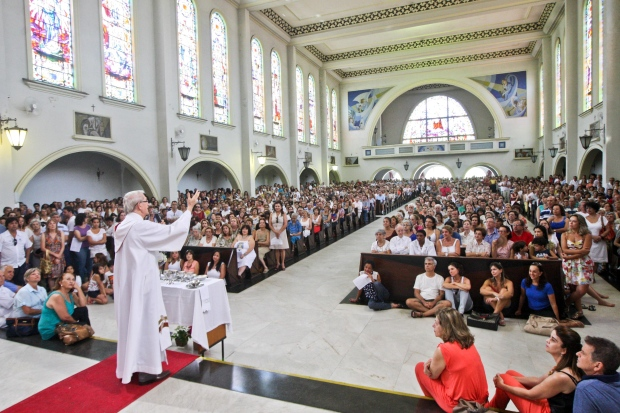 O sujeito histórico deste processo, somos todos nós comunidade de fé reunida, não um grupo ou  uma elite. É necessário estabelecer um acordo para viver juntos,  de um pacto social e cultural.

O caminho da conversão quaresmal convida à promoção do diálogo entre irmãos que, fraternalmente, também é estabelecido pelo encontro. Tudo isso só se torna possível se abraçarmos a ternura que o Filho de Deus trouxe para a humanidade em sua encarnação. Cristo, verbo de Deus encarnado, nos convida a participar da revolução da ternura.
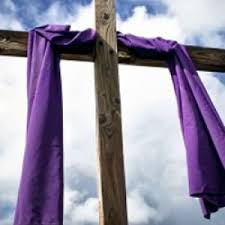 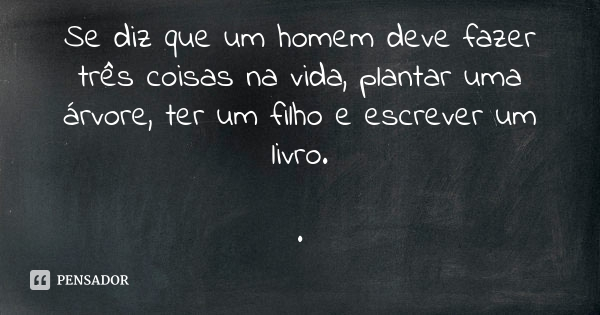 “Não basta aproximar de qualquer modo. 
É preciso descer da montaria 
e oferecê-la a quem está caído
 a beira do caminho e precisa 
ser conduzido à hospedaria”
                                (TB N 164)
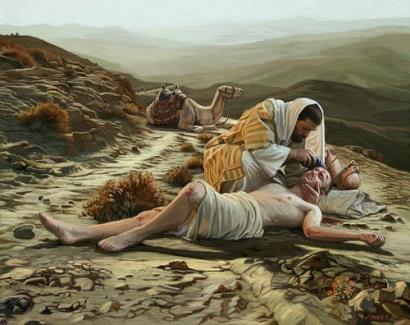 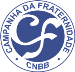 O sentido da vida está no amor
Amor que se traduz na 
 capacidade de COMPADECER 
                           e CUIDAR

Discípulos e missionários daquele que é Vida: Resgatar o sentido do viver no horizonte da fé cristã proclamando a beleza da vida.
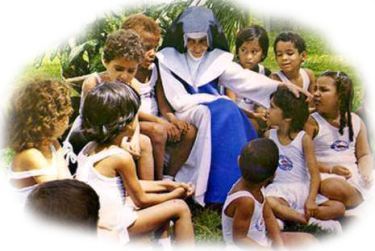 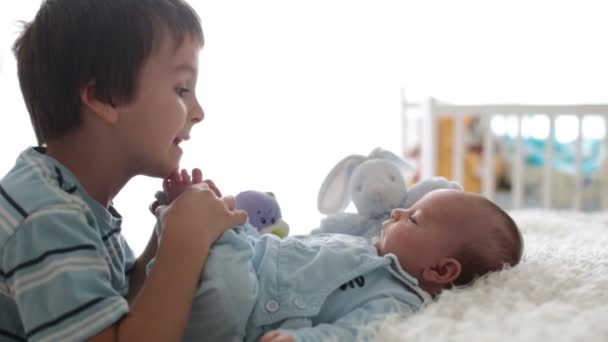 A vida é um intercâmbio de cuidados. Encontro que transforma, presença que fortalece os vínculos fraternos.
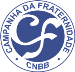 Neste mundo tão acelerado, é preciso ter a coragem da fé, que é capaz de parar, de interromper a rotina, para cuidar.







A vida é essencialmente samaritana.
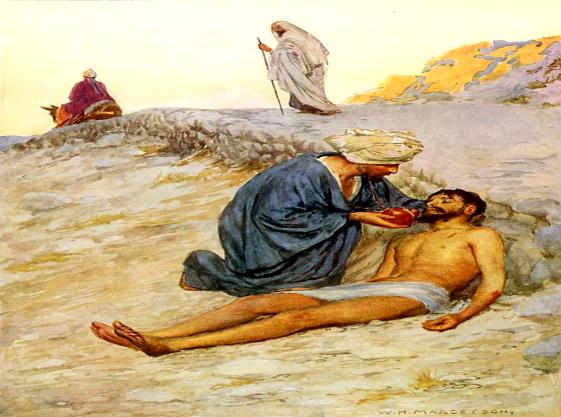